Bonding – Introduction              May 12
Compound – 2 or more elements chemically bonded together 
Formula – represents a compound 
Subscript numbers represent the # of that element
For example: in 2H2O – the 2 means there are 2 molecules of water and the 2 means there are 2 Hydrogen atoms
                          
chemical bond  - atoms held together by attraction of atoms to each other through sharing, as well as exchanging, of electrons -or electrostatic forces.
Ionic bonding - When an atom (or group of atoms) gains or loses one or more electrons
Covalent bonding - the sharing of electrons between two atoms
Metallic bonding - between atoms of metallic elements, formed by the valence electrons moving freely (electrostatic forces)
Bonding - Introduction
Neutral atom – When there are the same amount of electrons as protons

Ions - when an atom gains or looses an electron (e-) and becomes positively or negatively charged           
 
Remember isotopes are different – they are when an element has a different number of neutrons.
 
Octet rule – Atoms will gain or lose e- to have a full valance shell of 8 electrons
	Full shell = Stability
 
Elements that have > 4 valance e- gain electrons (fill shell)
Elements that have < 4 valance e- loose electrons (fall – to next full shell)
 
cation – when an element looses e- and becomes a positively charged ion
Usually metals    -  represented by +1, +2, +3  or +4

anion - When an element gains e- the atom becomes a negatively charged ion    
Usually non-metals    -  represented by -1, -2, -3 or -4
Example of ionic bonding when Na and Cl combine 
sodium (on the left) loses its one valence electron to chlorine (on the right),resulting in a positively charged sodium ion (left) and a negatively charged chlorine ion (right).
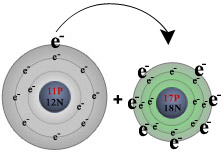 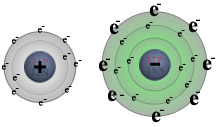